Aula como recurso pedagógico
Profa. Dra. Patricia Teixeira Tavano
UFMS – Campus Pantanal
patricia.tavano@ufms.br
(11) 953982896
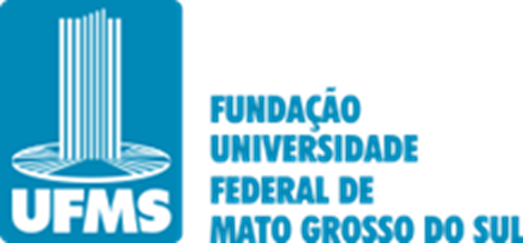 Proposta
Temas: Aula; Aula território; aula expositiva: caricatura,  adequação
Questão: Como a pandemia e o ensino remoto alteraram a aula território?
Trajetória, concepções e inserção pedagógica
Aula expositiva dialogada
Recursos tecnológicos e audiovisuais e as atividades de aprendizagem como dinamização e estímulo à aprendizagem
Tema: Aula no IFSP
Atividade: envio de plano de aula até dia 20/06
(objetivos, conteúdos, metodologia na forma de sequência didática)
Avaliação formativa inserida na aula
Aula
Conteúdos
Metodologia
Materiais e recursos 
Relações pedagógicas 
Saberes docentes
(...) conjunto dos meios e condições pelos quais o professor dirige e estimula o processo de ensino em função da atividade própria do aluno no processo da aprendizagem escolar (...) 
(LIBÂNEO, 2013, p. 195)
Ensino X  Aprendizagem
Planejamento
Espaço / Tempo / Território
Físico, palpável
Organização, regulação
Explicitação de valores e sentidos de poder
Aula Território
TERRITÓRIO
AULA
ESPAÇO-LUGAR
Intenção de 
ensino-aprendizagem
Interação relacional e 
manifestação de poder
Território é o espaço-lugar onde se dão as relações e se estabelecem os valores e as relações de poder, onde se dão embates e disputas por aumento/manutenção de poder.
Aula Território
PARO, 2014
Aula Expositiva - Histórico
Porque pedir um plano de aula?
Quantos de nós ESCREVE plano de aula?

O que representa uma aula para nós professores?

O que representa uma aula para os estudantes?
AULA
Território 
Relações pedagógicas e exercício do poder 

Organização
Unidade de medida/tempo
Relação quantidade de aulas X aprendizagem, atividades, conteúdo
Ação escolar e do docente em torno da unidade “aula”

Identidade docente
Muitos se reconhecem apenas no exercício efetivo da aula
Só trabalhamos quando “damos aula”
Ensino remoto sem aula síncrona não é trabalho
ExemploProjeção do Movimento Harmônico Simples no Movimento Circular Uniforme – Alex Lino
3) Número de horas-aulas previstas: (4,0 aulas +/- 0,5)

6) Conteúdos conceituais (conjuntos de fatos, objetos ou símbolos com relações de causa-efeito)
• Movimento harmônico simples;  Movimento circular uniforme;  Contexto histórico sobre a vida de Galileo e sua obra Sidereus Nuncius.

7) Conteúdos Procedimentais (regras, estratégias, técnicas, habilidades de ser capaz de executar determinadas ações e procedimentos)
• Leitura e interpretação de movimentos circulares existentes na natureza, como os movimentos dos astros, em relação às suas projeções bidimensionais como um MHS.

8) Conteúdos atitudinais (valores, atitudes, normas)
• Reconhecer a importância de descobertas científicas, não como um modelo simplificado de ciência, mas como um processo complexo e não positivista/indutivista.
Interesse, curiosidade, atitude solidária
Aula organização da aprendizagem
Preparação
Alunos: predisposição, interesse, motivação, correlações
Professores: objetivos, seleções, materiais
Introdução
Articulação
Estratégias
Exercícios
Discussão e assimilação de conteúdo novo
Relação e consolidação de conteúdo antigo
Avaliação
Aprendizagem
Re-planejamento
Aula Expositiva – Recurso didático
Convencional
Dialógica
Economizar tempo
Supre falta de bibliografia (assunto muito novo; bibliografia inacessível)
Compreensão inicial e sistematizada
Retomada de aspectos essenciais
Síntese organizada
Superação da transmissão e oralidade unilateral para a dialogicidade
Parte da experiência e conhecimentos dos alunos
Problematização dos conteúdos 
Questionamentos para reelaboração (desafios intelectuais)
Inserção de estratégias e atividades
Planejamento e diretividade 
como prerrogativa docente
(LOPES, 2013)
Aula Expositiva - Caricatura
As escolas tradicionais nunca ensinaram nada a ninguém;
A simples adoção de alguns procedimentos “tradicionais”, como a aula expositiva, já iguala o professor à caricatura do opressor;
Todos os conhecimentos relevantes se prestam a um tratamento experimental, o que exclui a necessidade ou importância da transmissão oral de conhecimentos;
Quem passa pelo modelo de ensino baseado na exposição oral de conhecimentos necessariamente se torna alguém alienado;
É muito fácil definir quais são os verdadeiros interesses dos alunos.
(CORDEIRO, 2017, p. 35)
Proposta dos planos de aula
Predisposição dos alunos
Levantamento de conhecimentos prévios
Exposição dialogada
Recursos audiovisuais: imagens, ilustrações, vídeos, 
Atividades 
Tarefas de casa
Avaliação diagnóstica
Debate 
Software específico
Documentação legal
Referências Bibliográficas
ROBSON, A. S.; INFORSATO, E. C. Aula: o ato pedagógico em si. In: UNIVERSIDADE ESTADUAL PAULISTA. Prograd. Caderno de Formação: formação de professores didáti-ca geral. São Paulo: Cultura Acadêmica, 2011, p. 80-85, v. 9
MORAIS, Regis de (Org.). Sala de aula: que espaço é esse? 5. ed. Campinas, SP: Papirus, 1991
CORDEIRO, Jaime. Didática. 2ed, 4 reimp. São Paulo: Contexto, 2017.
FREIRE, Paulo. A educação na cidade. São Paulo: Cortez, 1999.
MASETTO, Marcos. Didática: a aula como centro. 4. ed. São Paulo: FTD, 1997.
FREIRE, Paulo. Pedagogia da autonomia: saberes necessários à prática educativa. 8. ed. São Paulo: Paz e Terra, 1998.
LIBÂNEO, José Carlos. Didática. 2 ed, 8. reimpr. São Paulo: Cortez, 2013.
FOUCAULT, Michel. Microfísica do poder. 18 ed. Rio de Janeiro: graal, 2003.
PARO, Vitor Henrique. Educação como exercício do poder: crítica ao sendo comum em educação. 3 ed. São Paulo: Cortez, 2014. (Coleção questões da nossa época, v. 4)
TAVANO, Patricia Teixeira; ALMEIDA, Maria Isabel de. Currículo: um artefato sócio-histórico-cultural. Rev. Espaço do Currículo (online), João Pessoa, v.11, n.1, p. 29-44, jan./abr. 2018. Disponível em  https://periodicos.ufpb.br/index.php/rec/article/view/ufpb.1983-1579.2018v1n11.34639. Acesso em 30 de agosto de 2020.
TRAGTEMBERG, Mauricio. Relações de poder na escola. Lua Nova: Revista de Cultura e Política. v.1, n.4, p. 68-72, 1985. Disponível em: https://www.scielo.br/pdf/ln/v1n4/a21v1n4.pdf . Acesso em 01 de setembro de 2020.
LOPES, Antonia Osima. Aula expositiva: superando o tradicional. In: VEIGA, Ilma Passos Alencastro (org). Técnicas de Ensino: porque não? Campinas: Papirus, 2013. p. 37-50.